ИНТЕРАКТИВНИТЕ МЕТОДИ – НЕОБХОДИМ КОМПОНЕНТВ ОБУЧЕНИЕТО НА СТУДЕНТИТЕ
Гл. ас. д-р Лиляна Методиева 
		Каракашева - Йончева
Шуменски университет 
	 „Епископ Константин Преславски“
Интересът  към  интерактивните  методи на обучение във  висшето училище  не е случаен.Той се обуславя от редица фактори:
1. Изграждането на Единно  европейско  пространство за висше образование, което се основава на принципите  за качество  и прозрачност. Оттук произтича  необходимостта  от усъвършенстване  на висшето  образование  у нас по начин, адекватен на променливите съвременни условия, обществените нужди и напредъка на научното познание.
2. Актуалните процеси в българското висше образование, които са насочени както  към осъвременяване на образователното съдържание по учебните дисциплини, така и към  обогатяване на моделите за обучение.
3. Развитието на науките за образованието(когнитивна психология, диференциална педагогика, социология, ергономия и др.)  създават реални  условия за повишаване  качеството на висшето образование.
4. Преосмисляне на принципите, върху които се изгражда  подготовката на съвременния специалист,  с цел  по-адекватно  ориентиране към основните компетентности, които трябва да притежава съответния професионалист.
5. Приоритетът“непрекъснато обучение“, който е съществен елемент на Европейското пространство за висше образование и една от ключовите идеи на ХХI век, предполага  въвеждане на широк спектър от възможности и механизми за превръщане  на ученето  през целия живот в реалност.
6. Информационното общество, в което живеем, налага нови ценности у хората.Индивидуалността,инициативността,самостоятелното иновационно мислене,умението за работа в екип са високо ценени качества у индивида.Формирането  на тези добродетели изисква нови подходи и модели  на дейност, нов тип обучаваща и учебна активност .
Тези изисквания налагат проблема за методите на обучение във висшето училище като актуален.
Повече от всякога днес е важно обучението да отговори на очакванията на студентите и резултатите  от този процес  да удовлетворяват и обучавани, и обучаващи. Употребата на интерактивни методи на обучение стимулира активността на всички участници  в процеса на обучение във висшето училище и създава  условия за  активизиране  на студентите за самостоятелна учебна и изследователска дейност.
Именно затова считаме, че използването на интерактивни методи  на обучение  се явява необходим компонент  в системата на висшето образование. 
При подготовката и провеждането на занятията със студентите търсим отговор на въпросите: Как да организираме учебния процес  така, че студентите да овладеят  действено ключови понятия от разглежданата тема, как  ще се формира определено умение, как да мотивираме и стимулираме студентите за активна самостоятелна работа? 
В процеса на търсене на отговор на тези въпроси достигнахме до обогатяване на традиционния педагого-андрагогически  подход със средствата на интерактивната  образователна среда.
От проучванията ни върху специализираната литература можем да опишем основните характеристики и инструменти  на интерактивната образователна среда във висшето училище:
•	Създаване на условия за превръщане на студента  в активен субект в професионалната си подготовка, което повишава и нейната ефективност;
•	Участниците в педагогическото взаимодействие се възприемат  като равноправни партньори, които умеят да изслушват мнения,приемат други гледни точки при обсъждане на  даден проблем;
•	Интерактивните методи се разглеждат  като способи за създаване на условия за по-продуктивен учебен процес;
•	Съчетаване на различни форми на обучение-индивидуална, работа по двойки или работа в екип;
•	Създаване на позитивно лично отношение, изграждане на чувство за значимост и готовност за действия у студентите;
•	Съзнателно   регулиране на положителната мотивация у учащите се за преодоляване на трудностите в процеса на учене, оценяване на постигнатите резултати чрез открояване на постиженията на всеки студент  в различни аспекти;
•	Рефлексия, която се изразява в самоанализ и самооценка на участниците в процеса на обучение.В резултат на което е възможно да се достигне до обогатяване и/или промяна на възгледите по определен проблем и за обучавани, и за обучаващи.Рефлексията се явява и ключова предпоставка за ефективно приложение  на интерактивните методи на обучение.Чрез нея се проявяват потребността и готовността на преподавател и студенти да фиксират състоянието на своето развитие, да определят причините за неговото изменение в резултат на осъщественото взаимодействие, а също и да оценят своето развитие в педагогическия процес.  
Успешното приложение на интерактивните методи в процеса на обучение във висшето училище е възможно чрез усъвършенстване на методическата компетентност на университетския преподавател. От позицията на компетентностния подход методическата компетентност на преподавателя съдържа следните интегрирани компоненти:
•	Преподавателят  познава  същността, основните характеристики, специфичните особености  и различните класификации на интерактивните методи.Има знания за техники и технологии за тяхното приложение.
•	Преподавателят умее да избира подходящи интерактивни методи съобразно особеностите и трудностите при усвояване на разглежданото  учебно съдържание.Познава „ силните“ и“ слаби“ страни на традиционните методи на обучение във висшето училище  и умее да ги комбинира с интерактивни до постигане на поставените учебни цели .
•	Преподавателят познава механизмите на мотивацията за учене у студентите и умее да използва  адекватни средства за създаване на подходящ мотивационен фон на работа в аудиторно време.Организира образователната среда както в материално-технически, така и в психологически аспекти.
•	Преподавателят  умее да прогнозира резултатите  от планираните  педагогически действия и взаимодействия. Подкрепя изследователското търсене,  инициативността, самостоятелното достигане до решение на поставен проблем.Системно отбелязва постигнатия напредък  в развитието на студентите.
•	Преподавателят успява  да анализира и оценява резултатите от използваните интерактивни методи на обучение. Планира  своевременни корекции в дейностите на  двата субекта в процеса на обучение.Изучава и осмисля опита на свои колеги и пренася получените знания в практическата си преподавателска дейност.
Убедени в кредото на гениалния  Стив    Джобс „ Не е направено, докато не бъде разпространено“ ние бихме желали да споделим  опита ни по прилагането  на някои интерактивни методи  в процеса на обучение  на студентите в семинарните упражнения по различни математически дисциплини.
При изучаване на различни  математически дисциплини в семинарните упражнения може да се използва  интерактивния метод  „мозъчна атака“ (брейнсторминг).
При прилагането му в учебна среда е добре да се спазват следните изисквания :
Всеки  студент  може да предлага идеи за решаване на поставения проблем,  дори и такива, които не умее добре да аргументира;
Предложените идеи не се обсъждат, не се критикуват,  но могат да бъдат доразвити от други участници от групата, а така също  и да се комбинират  с други идеи;
Всеки учащ  може да се изказва няколкократно;
Всички предложения се записват, като се стимулира увереността на студентите в собствените сили;
Поощрява се участието на всеки обучаем, съобразно неговите възможности;
Творческата  енергия на участниците се насочва към многообразие от идеи.
Методическите стъпки за реализиране на интерактивния метод „мозъчна атака“ в семинарните упражнения са:
•	Обмисляне на темата от съответното  учебно съдържание, при разглеждането на  която ще се прилага мозъчна атака и избор на задача за решаване;
•	Предварително запознаване на студентите с основните правила за прилагане на метода. Удачно е да се обясни, че участието се отразява благоприятно   на оценката от текущия контрол;
•	Уточнява се времето за записване на предложенията/решенията на поставената задача  (например на следващото семинарно упражнение);
•	По време на семинарното занятие, в което  се представят решенията от студентите, преподавателят  ръководи тактично всяка изява на студента. Всеки студент се изслушва  внимателно  и не се прекъсва. При необходимост  се перефразират  думите на някои участници, така че да бъдат по-добре разбрани от останалите студенти;
•	След завършване  на обсъжданията се прави анализ, подбор и оценка на направените предложения (може да се коментират решенията по отношение на оригиналност, рационалност, комбинативност или по други критерии).
Отчитайки  познавателния статус на студентите от първи курс  и спецификите на математическото съдържание от учебната дисциплина „Математически анализ“ избрахме темата „ Неопределен интеграл“ за използване на този интерактивен метод. Следващият пример е от преподавателската ни практика, при който студентите от специалност  „Компютърни информационни технологии“ предложиха различни решения на поставената задача, част от които представяме.
Задача. Покажете, че функцията                       е примитивна
функция на функцията                               .
Решение. Достатъчно е да се покаже, че                               .
Вариант 1. Прилагайки теоремата за производна на сложна функция намираме, че
 							
Следователно                               .
Вариант 2. За пресмятане на производната на  можем да приложим теоремата за производна на произведение. 
Тогава имаме
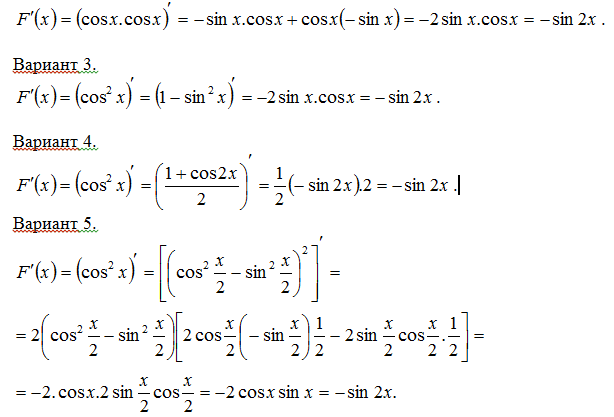 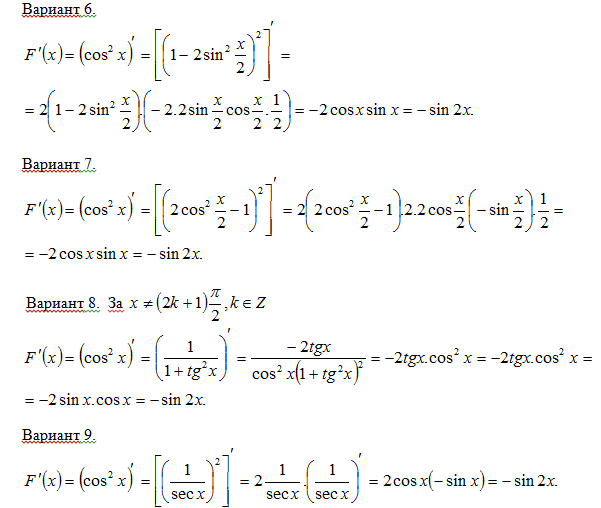 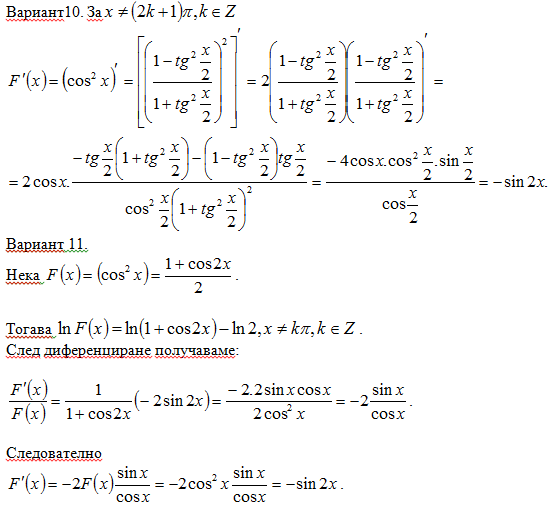 При разглеждане на темата „Уравнения и неравенства  с  модули“ от учебната дисциплина „Увод в специалността“ със студентите от първи  курс  от специалност „Педагогика на обучението по математика и информатика“ също прилагаме интерактивния метод „мозъчна атака“.
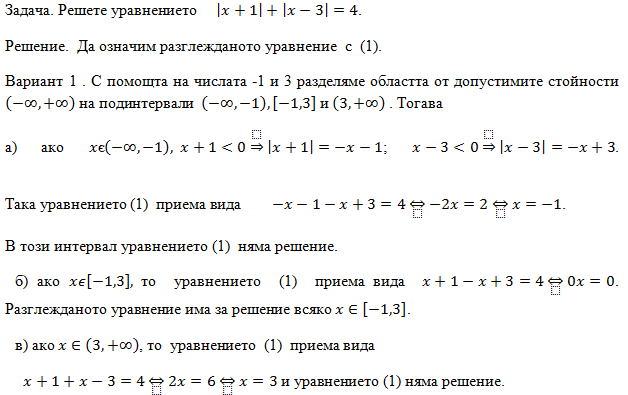 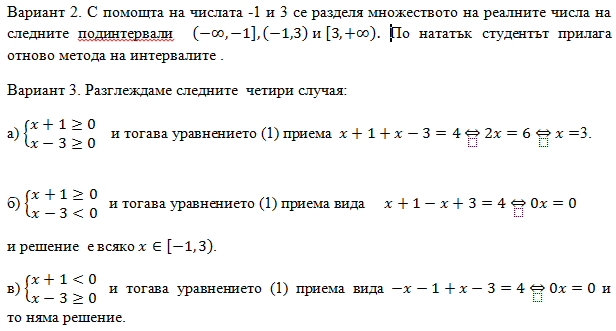 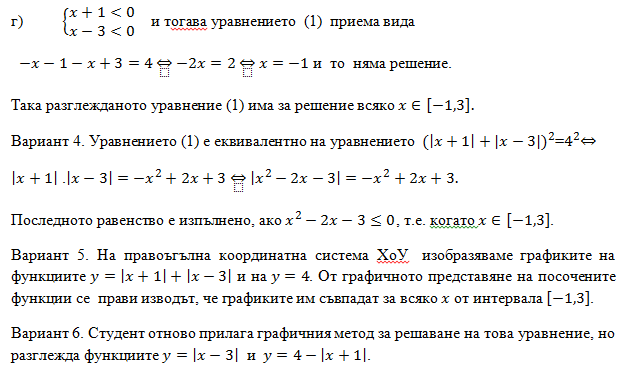 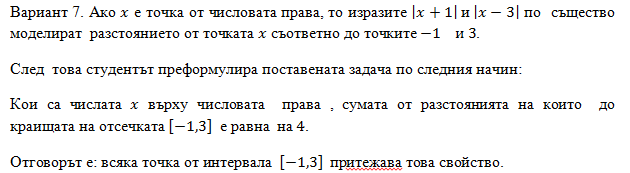 Решаването на подобни задачи развива дивергентното  мислене  у студентите.
	В семинарните упражнения  по математическите дисциплини с успех могат да се използват и други интерактивни методи като „панелна дискусия“, „техника на разделения  постер“, „мозъчни карти“, „лавина“, „довърши фразата“, „пирамида“, „метод на проектите“ и др.
	В резултат от извършените изследвания могат да се направят  следните изводи:
Методът „мозъчна атака“ способства за развитие на редица качества на математическото мислене. Студентите се научават да анализират различни решения на дадена  задача,  да ги съпоставят, да обсъждат техните „силни“ и „слаби“ страни,  да ги сравняват по различни критерии. Това е един от методите за приложение на изследователския подход в процеса на обучение ;
	Работейки в интерактивна среда студентите се учат да излагат собствени тези, да ги защитават, да задават въпроси, да изслушват колегите си, т. е.създават се условия за развитие на комуникативните умения;  
	 С използването на интерактивни методи университетският преподавател на практика  демонстрира новия стил на работа в процеса  на обучение пред бъдещите учители по математика и информатика, който стил може да  бъде пренесен от тях в средното училище;
	Прилагането на интерактивни методи води до повишаване на резултатите от обучението  на студентите в качествен  аспект.
Благодаря за вниманието